BINOMIALCOEFFICIENTS
——庄泽明
一、概念
整数k<0.
0
公式预览
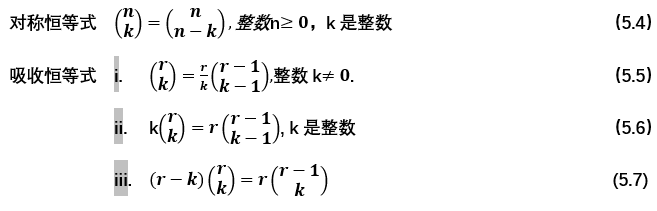 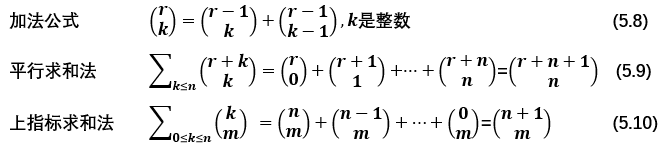 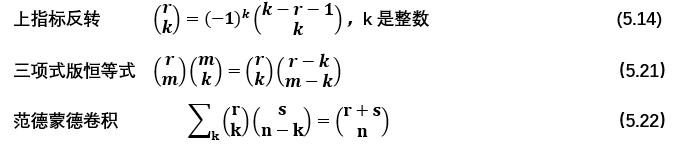 二、恒等式
1、对称恒等式
2、吸收恒等式
相伴恒等式
多项式推理法
f(r)、g(r)是关于r的k次多项式
F(r)=f(r)-g(r)
k次多项式至多有k个零点，若有大于k个零点说明其恒为0
3、加法公式
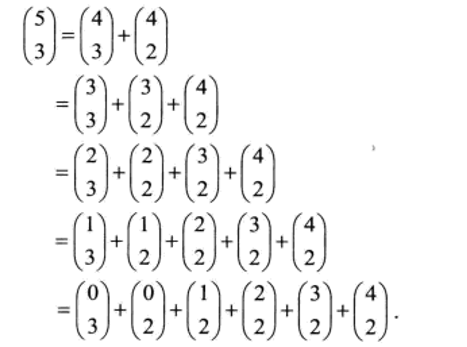 4、上指标反转
5、三项式版恒等式
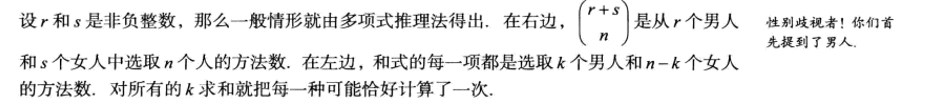 其它看似有趣的等式
公式小结
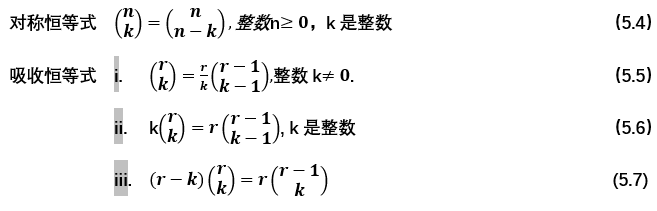 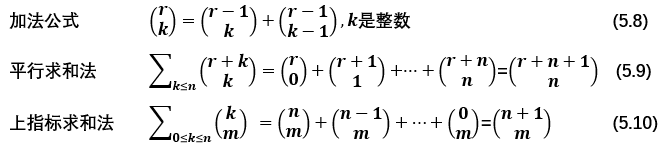 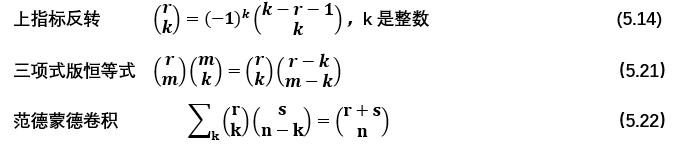 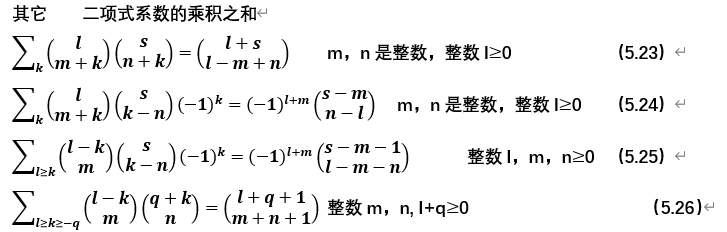 三、基本练习
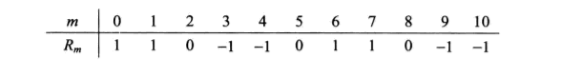 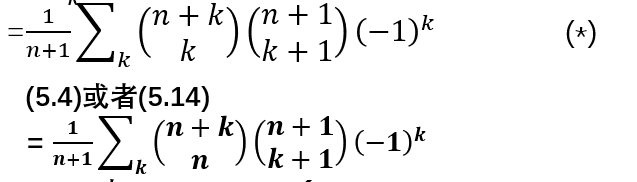 感谢各位的聆听